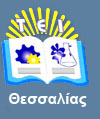 Εισαγωγή στη                     Νοσηλευτική Επιστήμη
Ενότητα 7: Σχιζοφρένεια - Διδασκαλία Αυτοφροντίδας.
Κοτρώτσιου Ευαγγελία, 
Καθηγητής,
Τμήμα Νοσηλευτικής,
T.E.I. Θεσσαλίας
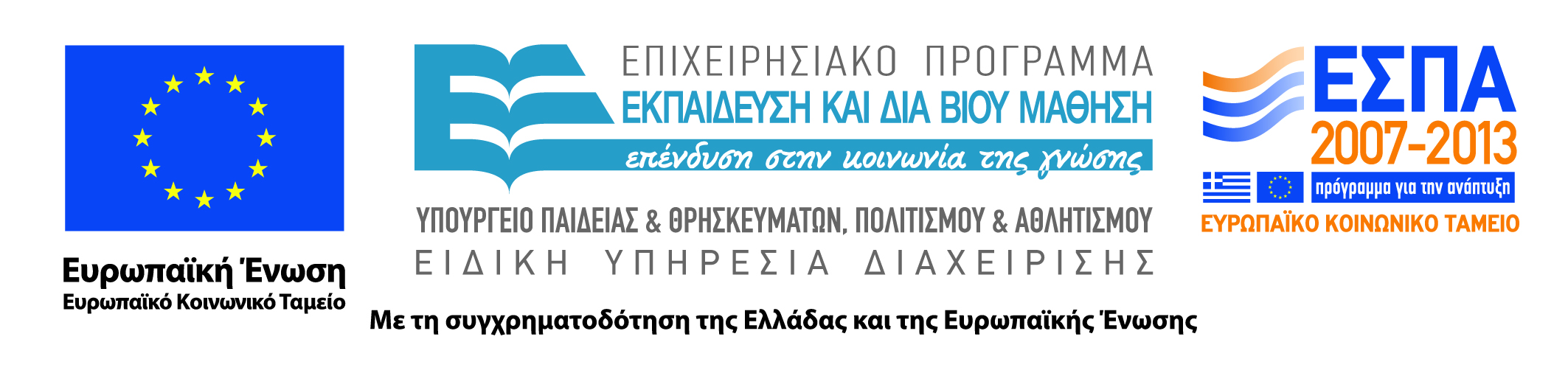 Άδειες Χρήσης
Το παρόν εκπαιδευτικό υλικό υπόκειται σε άδειες χρήσης Creative Commons. 
Για εκπαιδευτικό υλικό, όπως εικόνες, που υπόκειται σε άλλου τύπου άδειας χρήσης, η άδεια χρήσης αναφέρεται ρητώς.
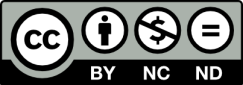 2
Χρηματοδότηση
Το παρόν εκπαιδευτικό υλικό έχει αναπτυχθεί στα πλαίσια του εκπαιδευτικού έργου του διδάσκοντα.
Το έργο υλοποιείται στο πλαίσιο του Επιχειρησιακού Προγράμματος «Εκπαίδευση και Δια Βίου Μάθηση» και συγχρηματοδοτείται από την Ευρωπαϊκή Ένωση (Ευρωπαϊκό Κοινωνικό Ταμείο) και από εθνικούς πόρους.
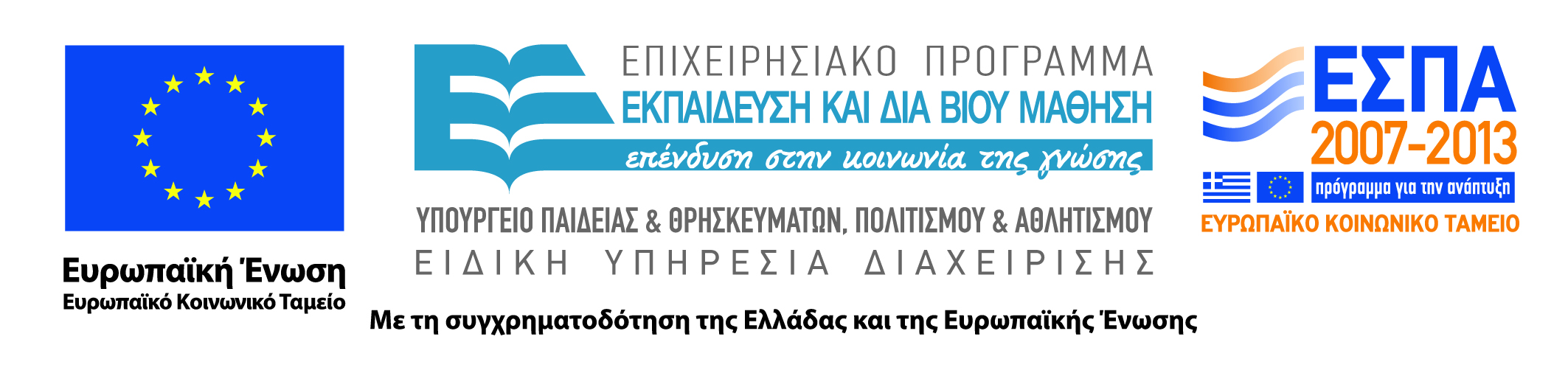 3
Σκοποί  ενότητας
Να έχει τη δυνατότητα ο φοιτητής :
..
Σχιζοφρένεια - Διδασκαλία Αυτοφροντίδας
4
Περιεχόμενα ενότητας
Διδασκαλία Αυτοφροντίδας.
Διαχείριση φαρμάκων.
Αξιολόγηση. 
Διδασκαλία Ασθενών.
Κοινοτικό επίπεδο.
Σχιζοφρένεια - Διδασκαλία Αυτοφροντίδας
5
Διδασκαλία Αυτοφροντίδας και        κατάλληλη διατροφή
Σε οποιαδήποτε μορφή αυτοφροντίδας, ο νοσηλευτής παρέχει βοήθεια  εφ' όσον απαιτείται, έπειτα βαθμιαία βοηθάει στην προαγωγή της ανεξαρτησίας του ασθενούς μόλις ο ασθενής είναι ικανός.
  Λόγω  της απάθειας ή  έλλειψης ενέργειας κατά τη διάρκεια της ασθένειας,  η κακή προσωπική υγιεινή μπορεί να είναι ένα πρόβλημα για τους ασθενείς  που παρουσιάζουν ψυχωτικά συμπτώματα καθώς επίσης και  για όλους τους ασθενείς με  σχιζοφρένια.
Σχιζοφρένεια - Διδασκαλία Αυτοφροντίδας
6
Καθημερινή ρουτίνα
Ο ασθενής είναι  πιο πιθανό να εκτελέσει τους στόχους της υγιεινής και του καλλωπισμού εάν γίνονται ένα μέρος της καθημερινής του ρουτίνας.
Η καθιέρωση  μιας δομής με τον ασθενή που ενσωματώνει τις προτιμήσεις  του έχει μεγαλύτερη πιθανότητα για  επιτυχία, από το να περιμένουμε να αποφασίσει  ο ασθενής για τους στόχους υγιεινής. 
Παραδείγματος χάριν, ο ασθενής μπορεί  να προτιμήσει να λουστεί  τη Δευτέρα, την Τετάρτη και την Παρασκευή όταν σηκώνεται το πρωί.  Ο νοσηλευτής μπορεί να βοηθήσει τον ασθενή για να ενσωματώσει αυτό το σχέδιο  στην καθημερινή του ρουτίνα, που οδηγεί  αυτό να  γίνει μια  συνήθεια.
Σχιζοφρένεια - Διδασκαλία Αυτοφροντίδας
7
Φυσική και συναισθηματική ευημερία του ασθενούς.
Η επαρκής διατροφή και τα υγρά είναι ουσιαστικά  για τη φυσική και συναισθηματική ευημερία του ασθενούς. Η αξιολόγηση με προσοχή  των προτύπων διατροφής και των προτιμήσεων κατανάλωσης  του ασθενούς επιτρέπει στο νοσηλευτή  να καθορίσει εάν ο ασθενής  χρειάζεται βοήθεια.
Όταν ο ασθενής είναι στην κοινότητα, και άλλοι  παράγοντες εκτός από την ασθένεια μπορούν να συμβάλουν στην ανεπαρκή θρεπτική πρόσληψη. 
Για παραδείγματα η έλλειψη  χρημάτων για να αγοράσουν  τρόφιμα, η έλλειψη γνώσης για μια θρεπτική διατροφή, ή οι περιορισμένες  δυνατότητες να προετοιμαστούν τα τρόφιμα.
 Μια λεπτομερής αξιολόγηση  των λειτουργικών δυνατοτήτων του ασθενούς για την κοινοτική διαβίωση θα βοηθήσει το νοσηλευτή για να προγραμματίσει τις κατάλληλες παρεμβάσεις.
Σχιζοφρένεια - Διδασκαλία Αυτοφροντίδας
8
Διδασκαλία Κοινωνικών Δεξιοτήτων.
Οι ασθενείς μπορεί να απομονωθούν από τους άλλους για ποικίλους λόγους. 
Η παράξενη συμπεριφορά  ή οι δηλώσεις του ασθενούς που είναι απατηλές ή ψευδαισθητικές, μπορούν να φοβίσουν ή να στενοχωρήσουν την οικογένεια ή τα μέλη της κοινότητας. 
Οι ασθενείς που είναι ύποπτοι ή δύσπιστοι μπορούν να αποφύγουν την επαφή με άλλους.
 Άλλες φορές,  ασθενείς μπορεί να στερούνται τις κοινωνικές  δεξιότητες συνομιλίας που  πρέπει να κάνουν και να διατηρήσουν τις σχέσεις με τους άλλους.
Σχιζοφρένεια - Διδασκαλία Αυτοφροντίδας
9
Εκπαίδευση, διαμόρφωση ρόλου, πρακτική
Ο νοσηλευτής μπορεί να βοηθήσει τον ασθενή να αναπτύξει τις κοινωνικές δεξιότητες  μέσω της εκπαίδευσης, της διαμόρφωσης ρόλου, και της πρακτικής. 
Ο  ασθενής δεν μπορεί να κάνει διακρίσεις μεταξύ των θεμάτων που ταιριάζουν  για συζήτηση με το νοσηλευτή και εκείνων που είναι κατάλληλα για   να αρχίσει μια συνομιλία σε ένα λεωφορείο. 
Ο νοσηλευτής  μπορεί να βοηθήσει τον ασθενή να μάθει τα ουδέτερα κοινωνικά  θέματα που είναι απαραίτητα σε οποιαδήποτε συνομιλία, όπως ο καιρός ή  τα τοπικά γεγονότα.
 Ο ασθενής μπορεί επίσης να ωφεληθεί από την εκμάθηση  ότι πρέπει να μοιραστεί ορισμένες λεπτομέρειες  της ασθένειάς του, όπως το περιεχόμενο των αυταπατών ή των παραισθήσεων μόνο με άτομο που παρέχει φροντίδα
Σχιζοφρένεια - Διδασκαλία Αυτοφροντίδας
10
Διαχείριση φαρμάκων.
Η διατήρηση της θεραπευτικής αγωγής είναι ζωτικής σημασίας για μια επιτυχή έκβαση για τους ασθενείς  με σχιζοφρένια. 
Η μη λήψη φαρμάκων είναι ένας από τους συχνότερους λόγους για την επανάληψη των ψυχωτικών συμπτωμάτων και την εισαγωγής σε νοσοκομείο 
 Οι ασθενείς που αποκρίνονται καλά και  διατηρούν την αντιψυχωτική θεραπευτική αγωγή φαρμάκων μπορούν  να οδηγηθούν σε σχετικά κανονικές ζωές 
Εκείνοι που δεν αποκρίνονται καλά στη λήψη αντιψυχωτικών φαρμάκων μπορεί να αντιμετωπίσουν μια ζωή με συνεχείς απατηλές  ιδέες και  ψευδαισθήσεις, με αρνητικά συμπτώματα της νόσου, και συνεχή   εξασθένιση. 
Πολλοί ασθενείς βρίσκονται κάπου  μεταξύ αυτών των δύο άκρων.
Σχιζοφρένεια - Διδασκαλία Αυτοφροντίδας
11
Θεραπευτική αγωγή φαρμάκων.
Υπάρχουν πολλοί λόγοι για τους οποίους οι ασθενείς δεν μπορούν  να διατηρήσουν τη θεραπευτική αγωγή φαρμάκων. 
Ο νοσηλευτής πρέπει  να καθορίσει τα εμπόδια στη συμμόρφωση για κάθε ασθενή. 
Μερικές φορές οι ασθενείς σκοπεύουν να πάρουν τα φάρμακά τους  όπως ορίζονται αλλά έχουν  δυσκολία να θυμηθούν πότε  και εάν το έκαναν. Μπορεί να δυσκολεύονται να τηρήσουν ένα στερεότυπο πρόγραμμα για τα φάρμακα. 
Διάφορες μέθοδοι είναι διαθέσιμες για να βοηθήσουν τους ασθενείς να θυμηθούν πότε να πάρουν τα φάρμακα. Για παράδειγμα ένα κουτί χαπιών με διαχωριστικά για τις ημέρες της εβδομάδας και τις ώρες της ημέρας.
Σχιζοφρένεια - Διδασκαλία Αυτοφροντίδας
12
Πρακτικά εμπόδια στη                  συμμόρφωση φαρμάκων (1)
Οι ασθενείς μπορούν να έχουν  πρακτικά εμπόδια στη συμμόρφωση φαρμάκων όπως :
 τα ανεπαρκή χρήματα για να αγοράσουν τα ακριβά φάρμακα. 
την έλλειψη μεταφοράς. 
τη γνώση για το πώς να λάβουν τις συνταγές.
την ικανότητα  να προγραμματίσουν και να πάρουν τις νέες συνταγές.
 Οι ασθενείς μπορούν συνήθως να υπερνικήσουν  όλα αυτά τα εμπόδια μόλις προσδιοριστούν.
Σχιζοφρένεια - Διδασκαλία Αυτοφροντίδας
13
Πρακτικά εμπόδια στη                  συμμόρφωση φαρμάκων (2)
Μερικές φορές οι ασθενείς αποφασίζουν να μειώσουν ή να σταματήσουν τα φάρμακά τους λόγω ανησυχίας ή ενοχλητικών παρενεργειών.
Οι παρεμβάσεις, όπως  η κατανάλωση μιας κατάλληλης διατροφής και η κατανάλωση αρκετών υγρών, η χρησιμοποίηση  ενός τρόπου για να αποφύγουν τη δυσκοιλιότητα, μπορούν να βοηθήσουν να ελέγξουν μερικές από αυτές τις δυσάρεστες παρενέργειες 
Μερικές  παρενέργειες, όπως το ξηρό στόμα και η θολωμένη όραση,  εξαφανίζονται με το χρόνο ή με τις χαμηλότερες δόσεις του φαρμάκου.
Σχιζοφρένεια - Διδασκαλία Αυτοφροντίδας
14
Παρενέργειες
Μερικές παρενέργειες, όπως εκείνες που έχουν επιπτώσεις στη σεξουαλική  λειτουργία, είναι ενοχλητικές για τον ασθενή, κάνουν τον ασθενή να ντρέπεται, και ο  ασθενής μπορεί να επιβεβαιώσει αυτές τις παρενέργειες  μόνο εάν ο νοσηλευτής ερευνά άμεσα για αυτές. Αυτό  μπορεί να απαιτήσει τη λήψη έναν διαφορετικού τύπου  αντιψυχωτικών φαρμάκων.
Μερικές φορές ένας ασθενής διακόπτει τα φάρμακα επειδή τα αντιπαθεί  ή θεωρεί  ότι δεν τα χρειάζεται.
Σχιζοφρένεια - Διδασκαλία Αυτοφροντίδας
15
Άρνηση λήψης φαρμάκων
Ο  πελάτης μπορεί να ήταν  πρόθυμος να πάρει τα φάρμακα κατά τη βίωση  των ψυχωτικών συμπτωμάτων αλλά μπορεί να θεωρήσει ότι το φάρμακο  είναι περιττό όταν αισθάνεται καλά. 
Με την άρνηση  να ληφθούν τα φάρμακα, ο ασθενής μπορεί να αρνηθεί την  ύπαρξη ή τη δριμύτητα της σχιζοφρένιας. Αυτά τα ζητήματα  της μη συμμόρφωσης είναι δυσκολότερο να επιλυθούν.
  Ο νοσηλευτής μπορεί να διδάξει τον ασθενή για τη σχιζοφρένια, τη φύση της χρόνιας ασθένειας, και τη σημασία  των φαρμάκων στη διαχείριση των συμπτωμάτων και την παρεμπόδιση  της υποτροπής. Παραδείγματος χάριν, ο νοσηλευτής θα μπορούσε να πει, " αυτό το  φάρμακο σας βοηθά να σκεφτείτε πιο καθαρά "  ή " η λήψη  αυτού του φαρμάκου θα  καταστήσει λιγότερο πιθανό ότι  θα ακούσετε τις ενοχλητικές φωνές στο μυαλό σας πάλι."
Σχιζοφρένεια - Διδασκαλία Αυτοφροντίδας
16
Αξιολόγηση
Ο νοσηλευτής πρέπει να εξετάσει την αξιολόγηση του σχεδίου  φροντίδας στα πλαίσια κάθε ασθενούς και οικογένειας. 
Η τρέχουσα  αξιολόγηση παρέχει τα στοιχεία για να καθορίσει εάν οι μεμονωμένες  εκβάσεις του ασθενούς επιτεύχθηκαν. 
Η αντίληψη του ασθενούς για την επιτυχία της παρέμβασης παίζει επίσης έναν ρόλο  στην αξιολόγηση. 
Ακόμα κι αν όλες οι εκβάσεις επιτυγχάνονται, ο νοσηλευτής πρέπει να ρωτήσει εάν ο ασθενής είναι άνετος ή ικανοποιημένος με την ποιότητα της ζωής του. 
Υπό μια έννοια, η αξιολόγηση της θεραπείας  της σχιζοφρένιας είναι βασισμένη στα εξής:
Σχιζοφρένεια - Διδασκαλία Αυτοφροντίδας
17
Θεραπεία της σχιζοφρένιας
Έχουν εξαφανιστεί τα ψυχωτικά συμπτώματα  του ασθενούς ; Αν όχι, μπορεί ο ασθενής να πραγματοποιήσει δική του καθημερινή ζωή  παρά την εμμονή σε μερικά ψυχωτικά συμπτώματα; 
Καταλαβαίνει ο ασθενής τη θεραπευτική αγωγή φαρμάκων; 
Κατέχει ο ασθενής  τις απαραίτητες λειτουργικές ικανότητες για την κοινοτική διαβίωση; 
Είναι οι κοινοτικοί πόροι επαρκείς να βοηθήσουν τον ασθενή να ζήσει επιτυχώς στην κοινότητα;  
Υπάρχει ένα ικανοποιητικό σχέδιο παρακολούθησης ή σχέδιο κρίσης σε ισχύ για να εξεταστεί η υποτροπή των συμπτωμάτων ή οι δυσκολίες που συναντιούνται στην κοινότητα; 
Έχουν ο ασθενής και η οικογένεια επαρκή γνώση για τη σχιζοφρένια;
Σχιζοφρένεια - Διδασκαλία Αυτοφροντίδας
18
Διδασκαλία Ασθενών και διαχείριση φαρμάκων – Αντιψυχωτικά (1)
Πιείτε  ελεύθερα υγρά και φάτε τη χωρίς- ζάχαρη σκληρή καραμέλα για να αντιμετωπίσετε την ξηρότητα στόματος. 
Αποφύγετε τα θερμιδικώς φορτωμένα ποτά και την κανονική καραμέλα επειδή προάγουν την οδοντική τερηδόνα, συμβάλλουν στην απόκτηση βάρους.
Σχιζοφρένεια - Διδασκαλία Αυτοφροντίδας
19
Διδασκαλία Ασθενών και διαχείριση φαρμάκων – Αντιψυχωτικά (2)
Η δυσκοιλιότητα μπορεί να αποτραπεί ή να ανακουφιστεί με την αυξημένη λήψη του ύδατος ,τη διαμόρφωση των τροφίμων στη διατροφή και με την άσκηση.  
Χρήση αντιηλιακών για να αποτραπούν βλάβες από την έκθεση στον ήλιο. Αποφύγετε τις μεγάλες χρονικές περιόδους στον ήλιο, και χρησιμοποιείστε τον προστατευτικό ιματισμό.
Η Φωτο ευαισθησία μπορεί να έχει ως αποτέλεσμα  να καείτε εύκολα. 
Η ανόρθωση αργά από μια καθιστή η ξαπλωμένη θέση θα αποτρέψει τις πτώσεις από την ορθοστατική υπόταση ή τον ίλιγγο λόγω μιας πτώσης στην πίεση αίματος. Περιμένετε έως ότου υποχωρήσει οποιοσδήποτε ίλιγγος προτού να περπατήσετε .
Σχιζοφρένεια - Διδασκαλία Αυτοφροντίδας
20
Διδασκαλία Ασθενών και διαχείριση φαρμάκων – Αντιψυχωτικά (3)
Ελέγξτε το ποσοστό υπνηλίας ή απόσυρσης που βιώνετε. Αποφύγετε να οδηγείτε ένα αυτοκίνητο ή άλλες ενδεχομένως επικίνδυνες δραστηριότητες μέχρι το χρόνο απόκρισής σας και έως ότου τα αντανακλαστικά σας να φαίνονται κανονικά. 
Εάν ξεχνάτε μια δόση του αντιψυχωτικού φαρμάκου,  πάρτε την άμεσα. Εάν πέρασαν πάνω από 4 παραλείψετε την ξεχασμένη δόση.  
Εάν έχετε  δυσκολία να θυμηθείτε το φάρμακό σας, χρησιμοποιήστε ένα διάγραμμα για να καταγράψετε τις δόσεις όταν τις  λαμβάνετε.
Σχιζοφρένεια - Διδασκαλία Αυτοφροντίδας
21
Σε κοινοτικό επίπεδο – ΠΡΟΣΟΧΗ!
Οι ασθενείς με  σχιζοφρένια δεν νοσηλεύονται πλέον  για  μεγάλες περιόδους. 
Η περισσότερη φροντίδα για να ζήσει στην κοινότητα, παρέχεται από την οικογένεια και τις υποστηρικτικές υπηρεσίες. 
Οι ασθενείς μπορούν να ζήσουν με τα  μέλη της οικογένειας, ανεξάρτητα, ή σε ένα πρόγραμμα όπως ένα προστατευμένο διαμέρισμα όπου μπορούν να λάβουν τις αναγκαίες υπηρεσίες εκτός νοσοκομείου. 
Ενσωμάτωση των ασθενών στην κοινωνία.
Σχιζοφρένεια - Διδασκαλία Αυτοφροντίδας
22
Κοινοτικά προγράμματα φροντίδας
Τα κοινοτικά  προγράμματα  φροντίδας έχουν παρουσιάσει επιτυχία στη μείωση του ποσοστού εισαγωγών σε νοσοκομεία με τη διαχείριση  των συμπτωμάτων και των φαρμάκων, βοηθώντας τους ασθενείς με τις κοινωνικές, ψυχαγωγικές, και επαγγελματικές ανάγκες και παρέχοντας  την υποστήριξη στους ασθενείς και στις οικογένειές τους.
 Ο  νοσηλευτής ψυχικής υγείας είναι μέλος  της πολλαπλών ειδικοτήτων ομάδας που συνεργάζεται με τους ασθενείς  στα κοινοτικά προγράμματα, που εστιάζουν στη διαχείριση των φαρμάκων και των παρενεργειών χρησιμοποιώντας την  ολιστική προσέγγιση για την   ενσωμάτωση των ασθενών στην κοινωνία.
Σχιζοφρένεια - Διδασκαλία Αυτοφροντίδας
23
Ζητήματα Αυτογνωσίας
Η συνεργασία με τους  σχιζοφρενικούς ασθενείς  μπορεί να παρουσιάσει πολλές προκλήσεις για το νοσηλευτή. 
Η καχύποπτη ή παρανοϊκή συμπεριφορά  εκ μέρους του ασθενούς μπορεί  να κάνει το νοσηλευτή να αισθανθεί ότι δεν δείχνει εμπιστοσύνη αντάξια ή ότι η ακεραιότητά του δοκιμάζεται.  
Ο νοσηλευτής πρέπει να αναγνωρίσει αυτόν τον τύπο συμπεριφοράς  ως τμήμα της ασθένειας και να μην ερμηνεύσει ή να μην αποκριθεί σε αυτόν ως  προσωπική προσβολή.
Σχιζοφρένεια - Διδασκαλία Αυτοφροντίδας
24
Επικοινωνία με Ασθενείς (1)
Η λήψη των δηλώσεων ή της συμπεριφοράς του ασθενούς ως προσωπική κατηγορία αναγκάζει μόνο το νοσηλευτή   να αποκριθεί αμυντικά, κάτι που οδηγεί σε δυσκολία   καθιέρωσης μιας θεραπευτικής σχέσης.
Ο νοσηλευτής μπορεί επίσης να φοβηθεί πραγματικά ή  να απειληθεί εάν η συμπεριφορά του ασθενούς είναι εχθρική ή επιθετική.
 Ο νοσηλευτής πρέπει να αναγνωρίσει αυτά τα συναισθήματα  και να λάβει τα μέτρα για να εξασφαλίσει την ασφάλειά του/.
 Τέτοια μέτρα μπορεί να είναι η συνομιλία με τον ασθενή σε ένα κοινόχρηστο χώρο και όχι σε μια απομονωμένη περιοχή ή η παρουσία ενός επί πλέον ατόμου από το  προσωπικό.
Σχιζοφρένεια - Διδασκαλία Αυτοφροντίδας
25
Επικοινωνία με Ασθενείς (2)
Εάν ο νοσηλευτής προσποιείται ότι είναι άφοβος,  ο ασθενής μπορεί να αισθανθεί το φόβο και να αισθανθεί λιγότερο  ασφαλής, με αποτέλεσμα να υπάρχει μεγαλύτερη πιθανότητα  να χάσει τον προσωπικό του έλεγχο. 
Όπως με πολλές χρόνιες ασθένειες, ο νοσηλευτής μπορεί να αισθανθεί θυμό εάν ο ασθενής δεν ακολουθεί τη θεραπευτική αγωγή, αποτυγχάνει να  είναι συνεπής στα ραντεβού, ή  παρουσιάζει επαναλαμβανόμενες υποτροπές.
 Ο νοσηλευτής μπορεί να αισθανθεί ότι κάνει μια σκληρή εργασία, ότι έχει αναλωθεί άδικα ή ότι η κατάσταση είναι ανώφελη ή μάταιη.
Είναι σημαντικό να αντιλαμβάνεται τη δυσκολία του ασθενούς, να τον βοηθάει να την αντιμετωπίσει και να νοιώθει ικανοποίηση από τις μικρές βελτιώσεις όποτε και όταν προκύπτουν.
Σχιζοφρένεια - Διδασκαλία Αυτοφροντίδας
26
Βιβλιογραφία
Σχιζοφρένεια - Διδασκαλία Αυτοφροντίδας
27
Τέλος Ενότητας
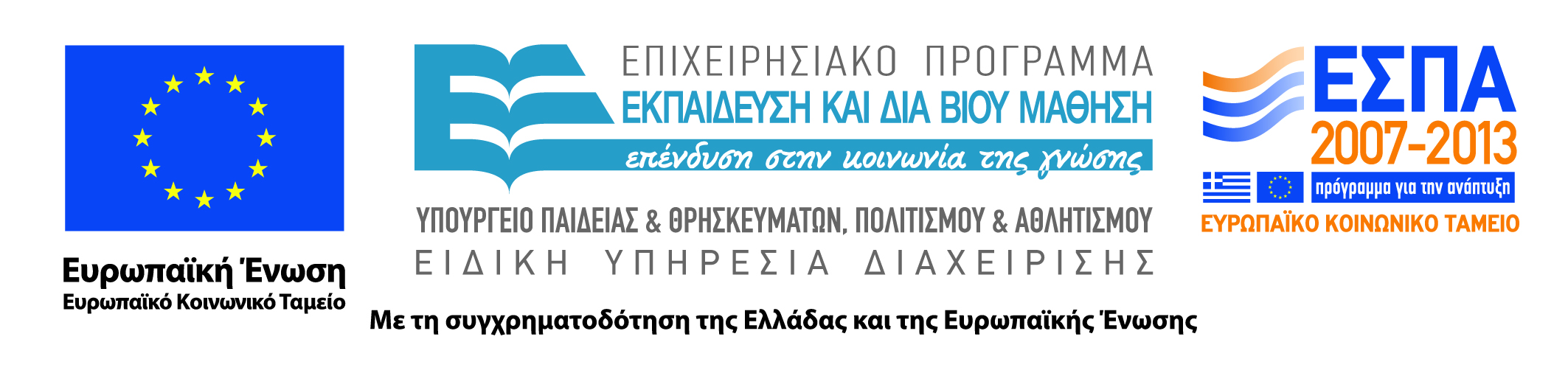 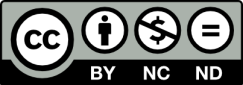